The CCPA Progeny:Facing Customers
April 28, 2021, 1:00pm ET

Presented by
Ross Parker, Head of Privacy Operations; Global Privacy Strategy, S&P Global, Inc.
Julia B. Jacobson, Partner, Arent Fox LLP
About the presenters
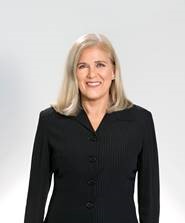 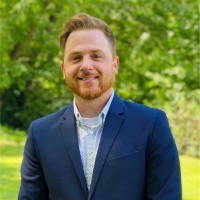 Julia Jacobson
Partner
Arent Fox LLP
Ross Parker
Head of Privacy Operations; Global Privacy Strategy S&P Global, Inc.
Poll Question 1(polls are anonymous)
State Privacy Laws: Where are we now?
Amended: California Consumer Privacy Act (CCPA) and Consumer Privacy Rights and Enforcement Act (CPRA)
New: Virginia Consumer Data Protection Act (VCDPA)
Under consideration (not inclusive):

Alabama
Arizona
Colorado
Connecticut
Florida
Illinois
Kentucky
Maryland
Minnesota
New Jersey 
New York
Oklahoma
Rhode Island
South Carolina
Texas
Vermont
Washington
West Virginia
CPRA / VCDPA – Brief Chronology
* VCDPA §59.1-581(2): working group tasked with reviewing implementation issues and reporting on findings, best practices and recommendations
Key Considerations for Customer Privacy Practices
Who are the customers?
Businesses, individuals, customer’s customers
What is your organization’s role with respect to those customers - controller/business, processor/service provider, etc.?
Does your organization have and maintain a data inventory?
What personal information/data do you collect from or about those customers and what do you do with it?
Do you collect and/or process sensitive personal information?
3.	Does/will your organization follow a regional vs. national vs. global compliance structure?
Poll Question 2
Business to Consumer (B2C) Customers
Who are “consumers”?

CCPA/CPRA
“a natural person who is a California resident … however identified, including by any unique identifier”

VCDPA
resident of Virginia “acting only in an individual or household context” and not “in a commercial or employment context”
Business to Business (B2B) Customer Exemption
CCPA/CPRA - until 1 Jan 2023

Exemption applies to personal information about a California resident “who acted or is acting as an employee, owner, director, officer, or independent contractor of a company, partnership, sole proprietorship, non-profit, or government agency and whose communications or transaction with the business occur solely within the context of the business conducting due diligence regarding, or providing or receiving a product or service to or from such company, partnership, sole proprietorship, non-profit, or government agency.” (Cal Civ Code 1798.145(n))
B2B Exemption – CCPA/CPRA
Business is exempt from obligations under Cal Civ Code Sections:

1798.100 - Disclosure of “specific pieces” of personal information about consumer 1798.105 - Deletion requests
1798.106 - Correction requests (effective Jan 1 2023 )
1798.110 - Access requests
1798.115 - Disclosure of personal information sale
1798.121 - Sensitive personal information processing (effective Jan 1 2023)
1798.130 - Methods to submit privacy rights requests
1798.135 - Do Not Sell link/button requirement
Key Considerations for Customer Privacy Practices
4.	What privacy rights are available to customers and how do/will your organization handle them?
Technology is a tool not per se compliance
5. Is that privacy policy up to date?
What other privacy related disclosures are out there?
Do you have a training program and related procedures and are they relevant and up to date?
Who needs to know what?
Customer service, sales, marketing, contracting, IT
CAN SPAM suppression list coordination
* Controller and/or processor obligation vs. consumer right (§ 59.1-574)
Core Principles: Transparency and Minimization
VCDPA (§59.1-574)
Provide “accessible, clear and meaningful” disclosures in privacy policy/notices
Limit collection of personal data to “what is adequate, relevant and reasonably necessary” in relation to disclosed purposes
CCPA
Privacy policy/notice is “easy to read and understandable” (CCPA Reg. §999.305, 308)
Processing only as “reasonably necessary and proportionate to achieve the purposes for which the personal information was collected or processed (Cal Civ Code §1798.100(c))
POLL QUESTION 3
Marketing Related Practices
Limits on “sale” of personal information/data
CCPA/CPRA - monetary or other valuable consideration
VCDPA – monetary consideration
Right to opt out of:
“sharing”, which means disclosure by a business to a third party for “cross-context behavioral advertising” for the benefit of a business whether or not for consideration (CPRA) or 
“targeted advertising” (VCDPA)
Limits on processing of sensitive personal information (CPRA) / sensitive data (VCDPA)
Marketing Related Practices
Opt out of “profiling” 
CPRA: “any form of automated processing of personal information … to evaluate certain personal aspects relating to a natural person and in particular to analyze or predict aspects concerning that natural person’s performance at work, economic situation, health, personal preferences, interests, reliability, behavior”
Issue to be further addressed in CPRA Regulations (per Cal Civ Code 1798.145(q))

VCDPA: opt out of “any form of automated processing” that results in “decisions that produce legal or similarly significant effects concerning a consumer,” i.e., relates to provision or denial by the controller of financial and lending services, housing, insurance, education enrollment, criminal justice, employment opportunities, health care services, or access to basic necessities, such as food and water)
POLL QUESTION 4
Which state is next?
Florida…?
House passed a bill (HB969) but Senate has not.  
Senate bill (SB1734) has one important difference: no private right of action 

House Bill: https://www.myfloridahouse.gov/Sections/Bills/billsdetail.aspx?BillId=72062&
Questions?
Julia Jacobson
Julia.Jacobson@arentfox.com
617.549.1055 mobile
617.973.6297 office
Ross Parker 
Ross.Parker@spglobal.com
434.484.2949 mobile
434.951.7703 office
Save the Date
The CCPA Progeny, Part III: Data Ethics 
Tuesday, May 25, 2021, 1:00 – 2:00 pm ET

The CCPA Progeny, Part IV: Cybersecurity Considerations
TBD
Thank you for joining us!